PHY 712 Electrodynamics
10-10:50 AM  MWF  Online


Discussion for Lecture 37:
Review of  Electrodynamics --
Part 2
04/302021
PHY 712  Spring 2021 -- Lecture 37
1
[Speaker Notes: In this lecture we will examine some optical properties of crystalline materials.]
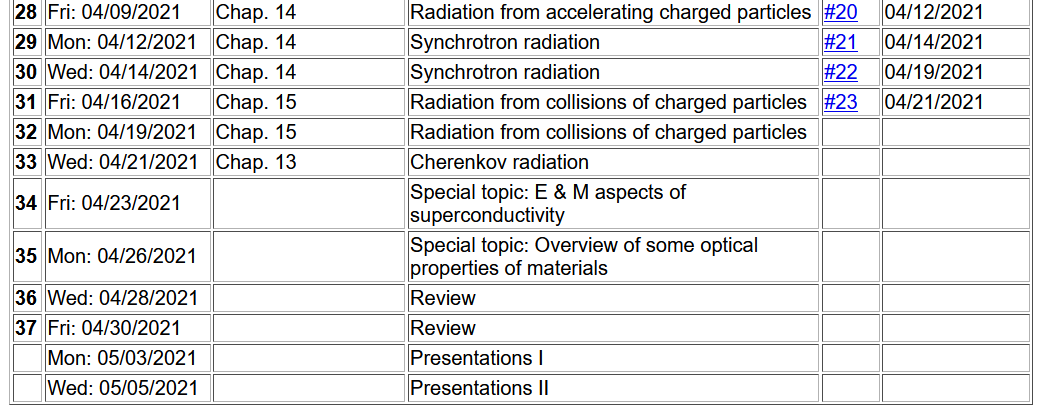 04/302021
PHY 712  Spring 2021 -- Lecture 37
2
[Speaker Notes: Reminder about the schedule.    Please send me topics for the review next week.]
Review  I    Summary of concepts/equations

Review II     Example problems
Timelines –
April 30 – sign up for presentations
May 3 – Presentations I
May 5 – Presentations II
May 6 – take home exam available
May 14 – all course materials due; outstanding homework, projects, and completed exams
04/302021
PHY 712  Spring 2021 -- Lecture 37
3
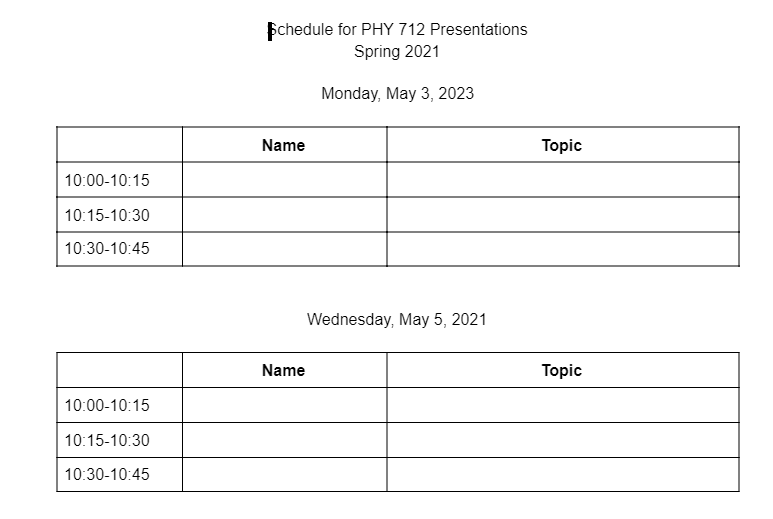 04/302021
PHY 712  Spring 2021 -- Lecture 37
4
Review – Chapter 8 – waveguides and other boundary value situations for electromagnetic waves
04/302021
PHY 712  Spring 2021 -- Lecture 37
5
Some details:
04/302021
PHY 712  Spring 2021 -- Lecture 37
6
Fields near the surface on an ideal conductor -- continued
“skin depth”
04/302021
PHY 712  Spring 2021 -- Lecture 37
7
Fields near the surface on an ideal conductor
r||
0
z
04/302021
PHY 712  Spring 2021 -- Lecture 37
8
Fields near the surface on an ideal conductor -- continued
r||
0
z
04/302021
PHY 712  Spring 2021 -- Lecture 37
9
Boundary values for ideal conductor
At the boundary of an ideal conductor, the E and H fields decay in the direction normal to the interface.
H0
04/302021
PHY 712  Spring 2021 -- Lecture 37
10
Wave guides – dielectric media with one or more metal boundary
H0
Waveguide terminology
TEM:  transverse electric and magnetic (both E and H fields are perpendicular to wave propagation direction)
TM: transverse magnetic (H field is perpendicular to wave propagation direction)
TE: transverse electric (E field is perpendicular to wave propagation direction)
04/302021
PHY 712  Spring 2021 -- Lecture 37
11
Analysis of rectangular waveguide
Boundary conditions at surface of waveguide:
      Etangential=0,   Bnormal=0
y
x
z
Cross section view
b
a
04/302021
PHY 712  Spring 2021 -- Lecture 37
12
Analysis of rectangular waveguide
y
x
z
04/302021
PHY 712  Spring 2021 -- Lecture 37
13
Solution of Maxwell’s equations within the pipe:
04/302021
PHY 712  Spring 2021 -- Lecture 37
14
Maxwell’s equations within the pipe in terms of all 6 components:
04/302021
PHY 712  Spring 2021 -- Lecture 37
15
TE modes for rectangular wave guide continued:
04/302021
PHY 712  Spring 2021 -- Lecture 37
16
Solution for m=n=1
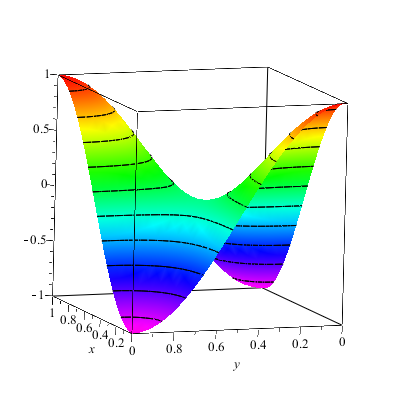 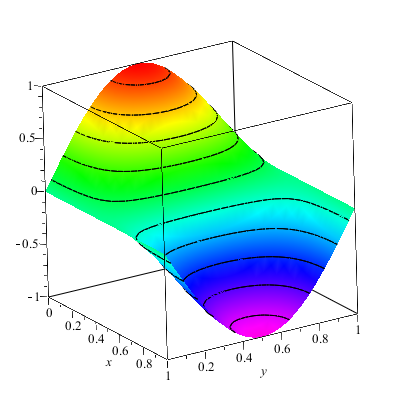 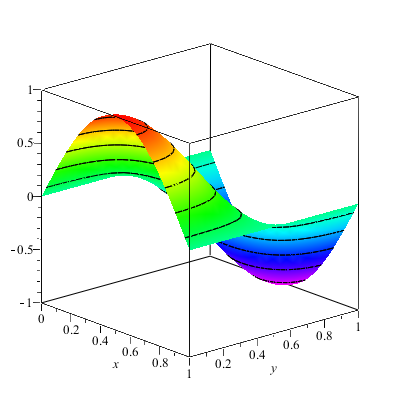 04/302021
PHY 712  Spring 2021 -- Lecture 37
17
Solution for m=n=1
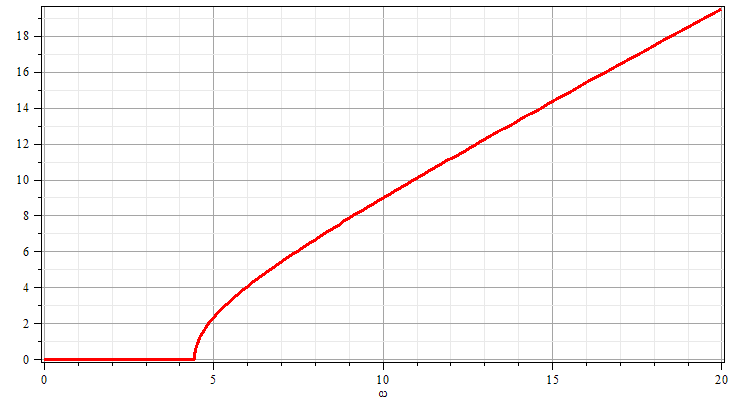 k
w
04/302021
PHY 712  Spring 2021 -- Lecture 37
18
TE modes for rectangular wave guide continued:
04/302021
PHY 712  Spring 2021 -- Lecture 37
19
TE modes for rectangular wave guide continued:
04/302021
PHY 712  Spring 2021 -- Lecture 37
20